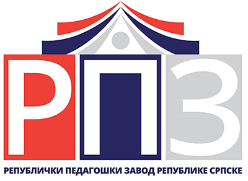 САМОВРЕДНОВАЊЕ РАДА ШКОЛЕ- радионице -
март 2024. године
У ОКВИРУ ГРУПЕ ПРОДИСКУТУЈТЕ И НАПИШИТЕ КОЈИ СУ ТО, ПО ВАШЕМ МИШЉЕЊУ, РЕЛЕВАНТНИ ДОКУМЕНТИ И МАТЕРИЈАЛИ ТЈ. ДОКАЗИ ШКОЛЕ О ИСПУЊЕНОСТИ ИНДИКАТОРА:
РАДИОНИЦА 1
Стандард 1, индикатор 1.15.
Родитељи и представници институција у локалној заједници су укључени у процесе планирања и реализације активности у школи.
Стандард 1, индикатор 1.15.
записници са сједница ШО (15.09.2022.) 
Записници са сједница Савјета родитеља (23.10.2022./страна 27)
Одјељењске књиге (записници родитељских састанака страна 215/12.02.2023, сарадња са родитељима 14.10.2022, сарадња са локалном заједницом, датум и догађај(и))
Интернет страница школе (линк/назив странице)
Фејсбук страница школе (назив профила/линк)
Фотоалбум школе (страна 15)
Љетопис школе (страна 76)
Електронска архива школе (назив документа)
Извјештај о раду школе (27.06.2021.)
Лична евиденција директора/педагога (13.05.2022.)
...
Стандард 2, индикатор 2.4. 

У писаним припремама за наставни час (или дан) поред осталог наведени су исходи учења и начин њихове провјере
Стандард 2, индикатор 2.4. 
Писане припреме наставника у току школске године
Индивидуални образовни програми 
записници директора, помоћника директора, педагога школе, инспектора-просвјетних савјетника 
евалуационе листе (скалери) за опсервацију часова, директора, помоћника директора, педагог, инспектора-просвјетних савјетника
Анализа стања у сегменту припремања наставника за реализацију наставног процеса са освртом на исходе и провјеру очекиваних исхода (коју израђује директор или помоћник или педагог након једног оперативног периода)
...
РАДИОНИЦА  2
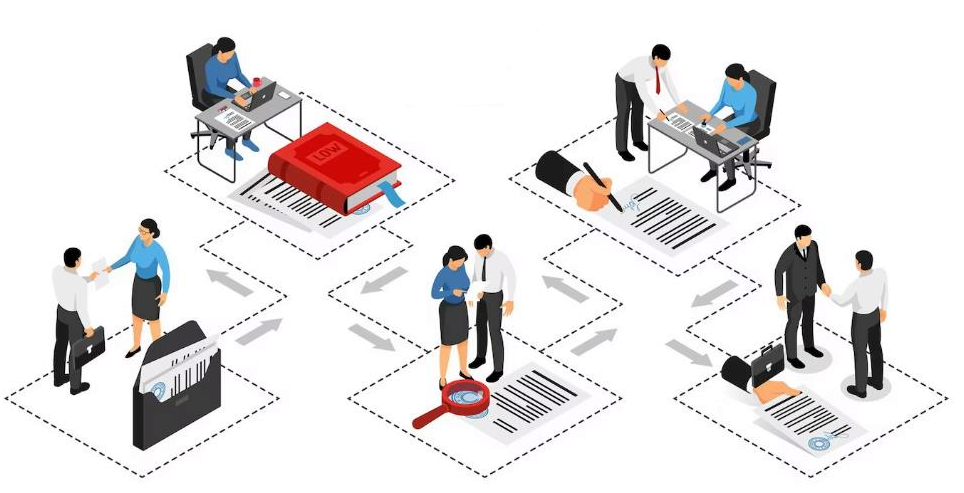 Стандард 1
ИНДИКАТОР
1.3. Обавезни документи донесени по прописаним процедурама
Школски одбор (именовање), статут, ГПРШ, развојни план школе, љетопис школе, кућни ред школе,
Распореди: часова редовне, допунске, додатне, факултативне наставе и ваннаставних активности,
Планови: одржавања хигијене, план заштите и  спашавања и др.
Правилици: о систематизацији радних мјеста, дисциплинској и материјалној одговорности ученика, технолошком вишку радника, заштити и здрављу на раду, организацији и реализацији васпитно-образовног рада за ученике који су на дужем кућном или болничком лијечењу, награђивању наставника, стручних сарадника и осталих радника, награђивању ученика, раду школске библиотеке, и др.
Пословници о раду: Школског одбора, Наставничког вијећа, Савјета родитеља, Савјета ученика
Општи акт школе који одређује детаљно број дана, вријеме и услове коришћења год.одмора
Рјешења: 40-часовној радној седмици и задужењу за текућу шк. годину
Одлуке: о формирању одјељењских вијећа, броју одјељења, распореду часова, извођењу наставе, подјели одјељењских старјешинства, смјенама у школској години, и др.
Програми рада: ИОП-и, тимова, програм „Брига о дјеци - заједничка одговорност и обавеза“ итд.
сагласности и други акти школе
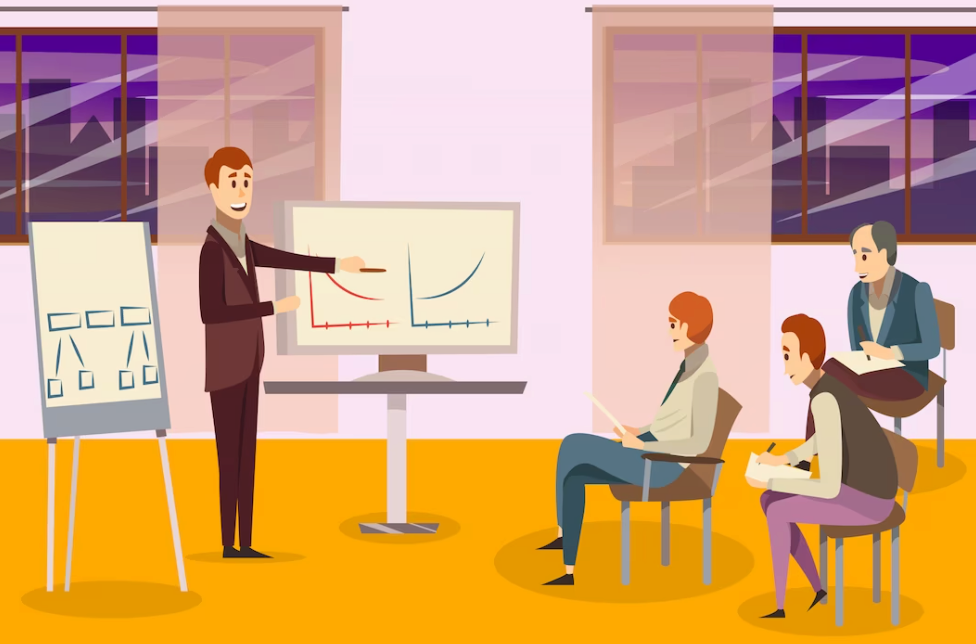 Стандард 6.
ИНДИКАТОР
6.4. План стручног усавршавања наставног садржи различите облике и начине стручног усавршавања  и усмјерен је на унапређење квалитета образовно-васпитног рада и рада наставника
Страндард 6, индикатор 6.5.
На нивоу школе - план стручног усавршавања (процјена потреба и циљева, избор тема, начин презентације, вријеме реализације, праћење и евалуација) - ГПРШ, 
План стручног усавршавања може подразумијевати обуке, предавања и радионице унутар школе, као што су стручна предавања из области дидактике, струке и методике, докимологије, психологије, социологије и други, а реализатори могу бити стручни сарадници школе и/или представници високошколских установа и других институција. 
потврде о учешћу на савјетовањима у организацији РПЗ, обукама, стручним скуповима и конференцијама, савјетовањима, љетњим и зимским школама, стручним и студијским путовањима, међународним и регионалним скуповима, истраживачким радовима, обукама запослених у високошколским установама одобреним од стране Министарства; реализацију огледних часова, обраду стручних тема, вебинари, онлајн курсеви и обуке... 
Индивидуални план стручног усавршавања наставника, стручних сарадника, директора.
ГПРШ, ГПР директора, ГПР педагога, ГПР психолога, ГПР библиотекара, потврде из педагошког досијеа наставника, обрађене теме, фотографије са реализације и друго...
РАДИОНИЦА  3
Стандард 6, индикатор 6.2

Запослени поступају у складу са дефинисаним пословима и одговорностима, а који се ревидирају на годишњем нивоу.
Стандард 6, индикатор 6.2
Наставници 
Рјешења о 40-часовној радној недељи; глобални и оперативни планови и припреме; Дневник рада у ОК, скалери са посматраних часова, записници савјетника из Завода; Дневници рада допунске/додатне наставе и секција; сертификати и потврде са савјетовања, обука, семинара, теме; одјељењско старјешинство; евиденције присуства на сједницама стручних органа школе; књига дежурства; и сл. 
Руководство и стручни сарадници школе 
Програм рада за 2022, мјесечни извјештаји о раду за 2022, Годишњи извјештај о раду за 2022, Фреквенција рада са ученицима, родитељима, наставницима, лична евиденција о реализацији послова/дневник рада, записник директора о увиду у рад стручног сарадника, и сл.  
Помоћно особље 
начин, квалитет и динамика реализованих послова се доказују задужењима, листама евиденције о обављању послова, извјештајем задужене особе о праћењу реализације послова и сл.
4.8 
Број васпитно-дисциплинских мјера је мањи у односу на претходну школску годину, и резултат је конкретних мјера
4.8
Извјештај о реализацији ГПРШ-а за шк. 2021/22. год.
Анализа успјеха ученика у учењу и владању на крају школске 2021/22. године.
..

„Број изречених васпитно-дисциплинских мјера у претходној школској години је био 75, док је тај број у текућој школској години 51, што значи да је број мањи.“
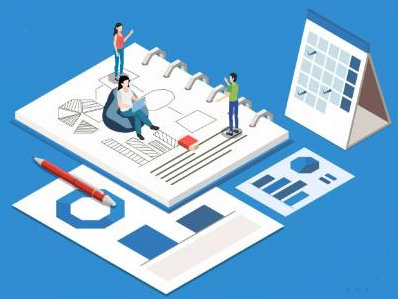 4. РАДИОНИЦА
Израда плана активности за побољшање квалитета рада школе
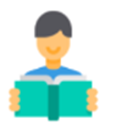 Анализа и прикупљање релевантне документације и материјала као доказа
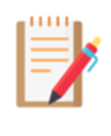 Процјена усклађености:
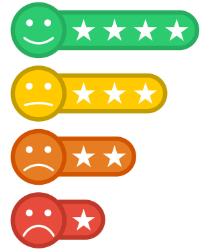 Ниво квалитета за стандард​
Активности за побољшање:
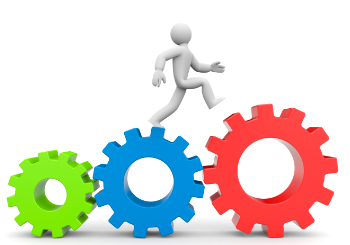 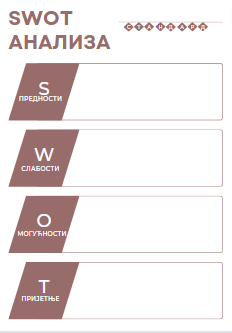 На основу уочених предности, слабости, могућности и пријетње направити план активности за побољшање квалитета одабраног стандарда.
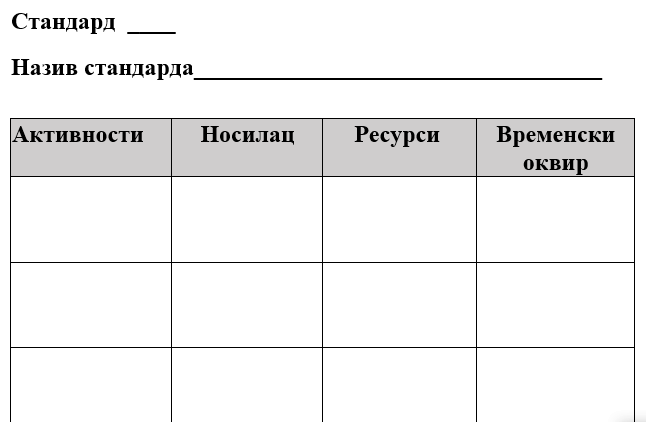 Питања и коментари
-Наведите, за које стандарде се „Дневник рада допунске наставе“ може употријебити као доказ за испуњеност индикатора.
- „Систем осигурања квалитета укључује прикупљање информација, мишљења и ставова, ученика, родитеља, наставника, запослених у школи, представника локалне заједнице“)  наведите доказ/документе/материјал за испуњеност индикатора.
-Који документ(и) представља(ју) доказ(е) да је број ученика у ваннаставним активностима већи него претходне школске године?
-Наставници се подстичу да врше саморефлексију и самовредновање – доказ?
-Успостављен је систем извјештавања у школи који укључује и вредновање рада школе. – доказ?
- Комуницирати координатора задуженог за школу кад год се за то укаже потреба тј. кад год се појави нека дилема, питање и сл, 

- Досљедно се придржавати прописане методологије и обрасца извјештаја – свим члановима тима указати на обавезна три сегмента у „описивању индикатора“ – 1.наводи се индикатор, 2.опис стања у односу на индикатор и 3.документи и материјали школе као докази

- Уколико је нека документација наведена као доказ за индикатор у стандарду 1, и уколико иста представља доказ и у стандарду 4, у извјештају се не уписује „већ наведено у стандарду 1“ – потребно ју је навести и у стандарду 4 ( и свим другим стандардима, ако је примјењиво)

-Унутар-тимска сарадња, размјена информација и усаглашавање – важна је и
подршка цијелог колектива
ХВАЛА НА ПАЖЊИ!